Правила поведения в общественных местах
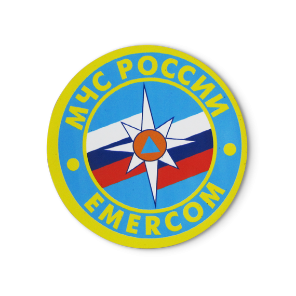 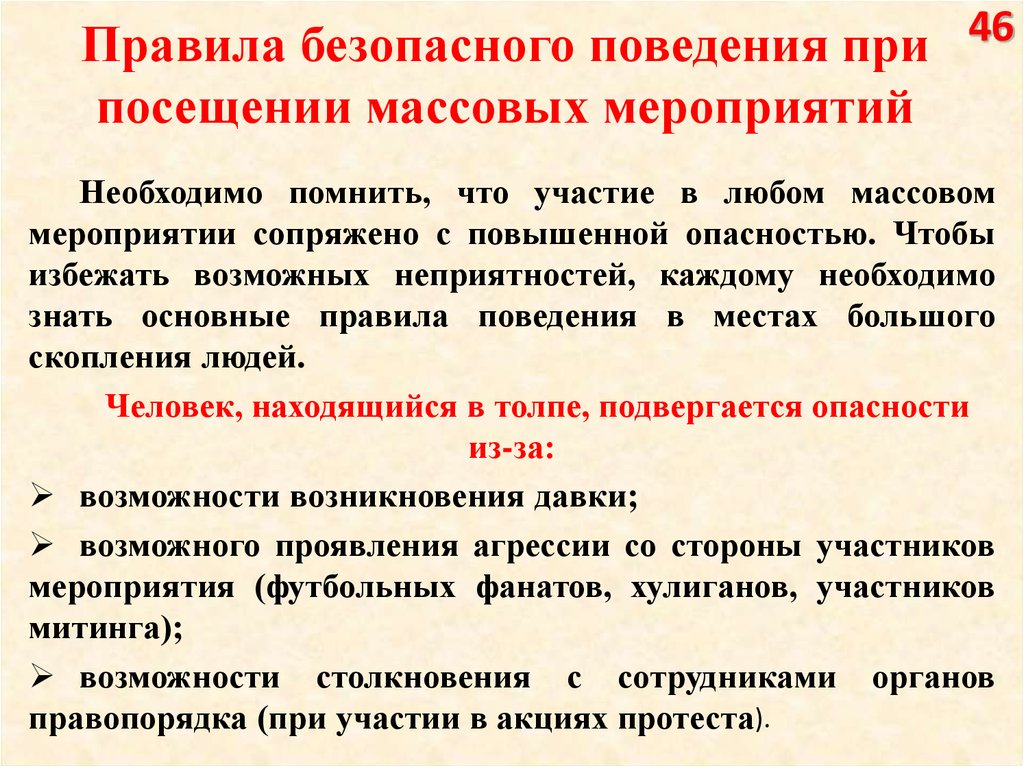 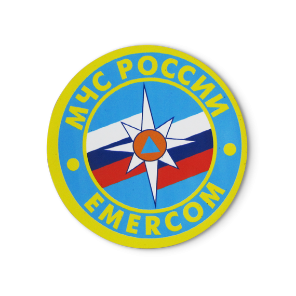 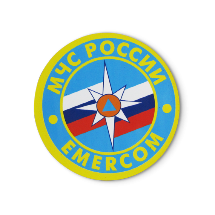 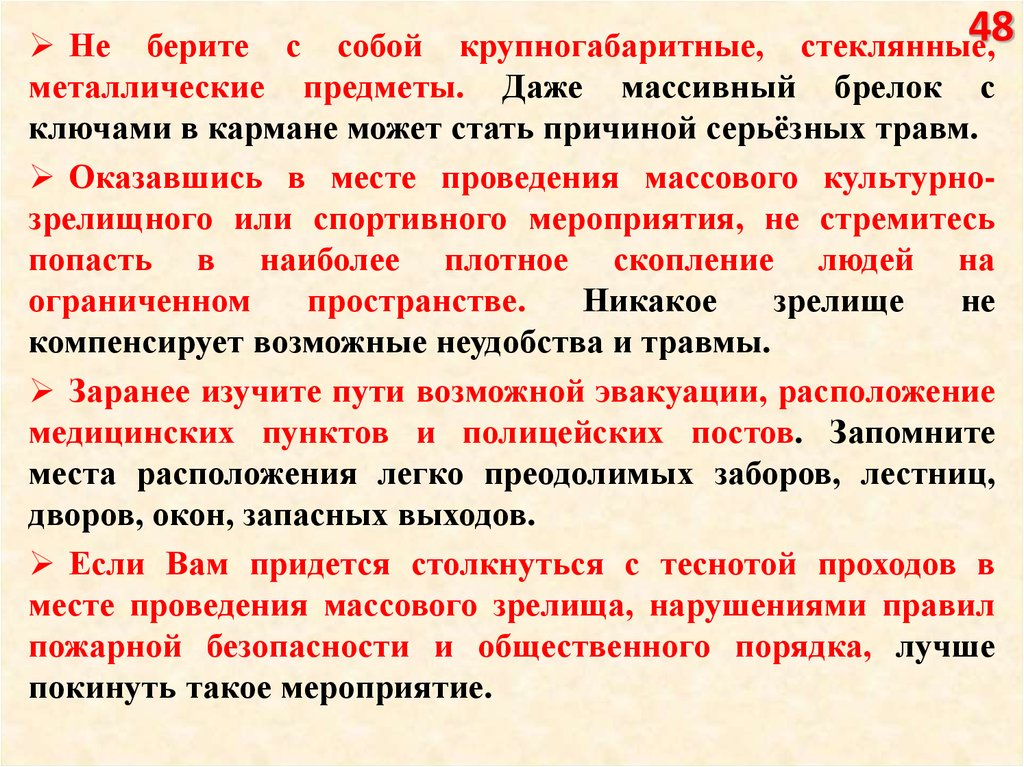 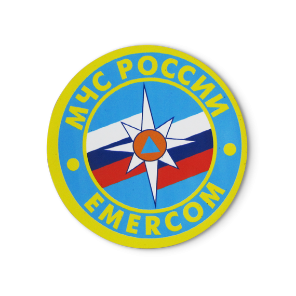 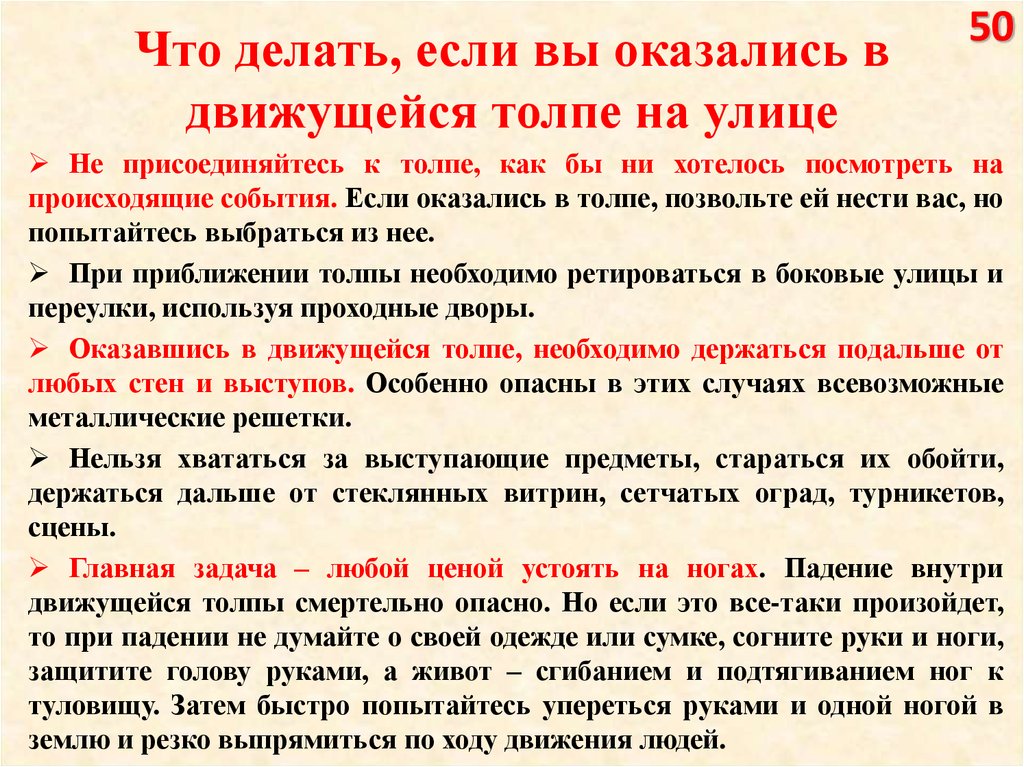 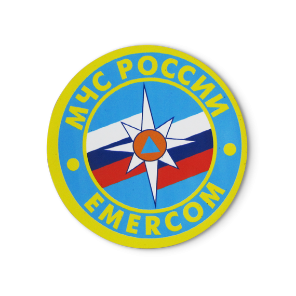 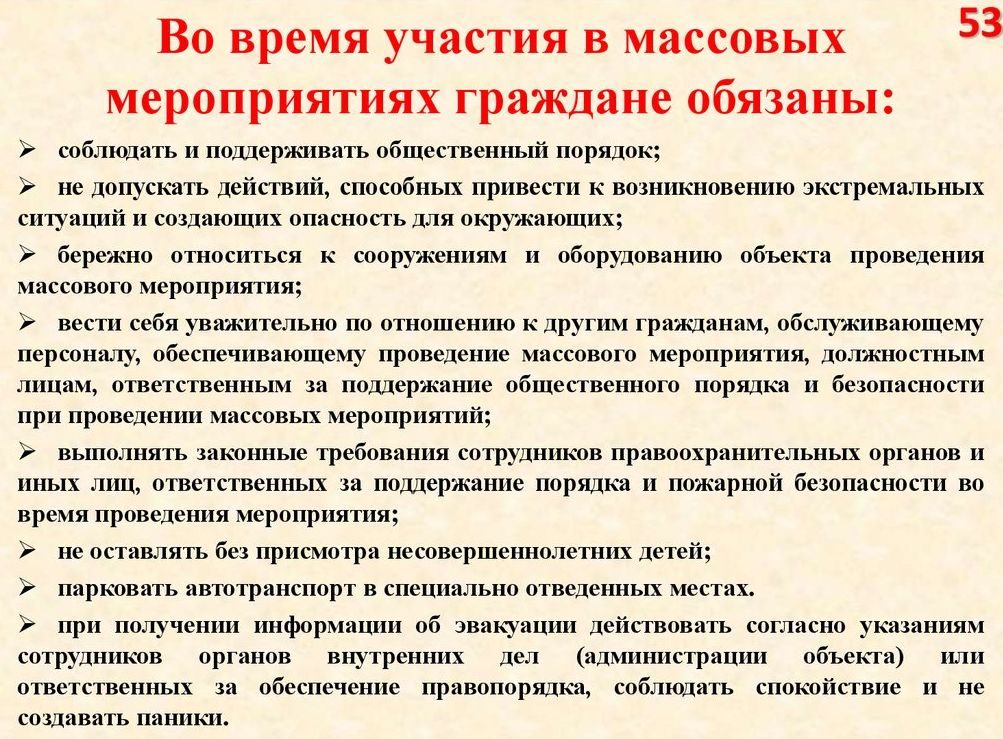 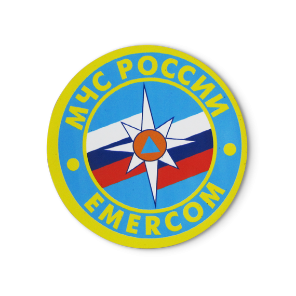 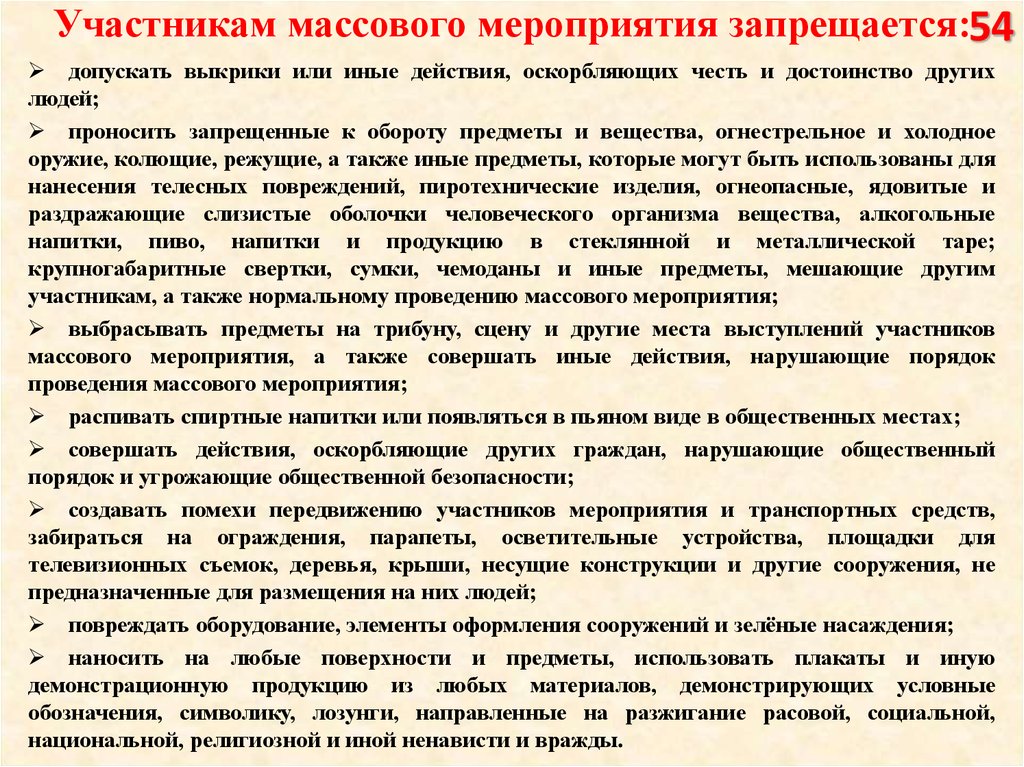 Ваша безопасность 
в ваших руках!